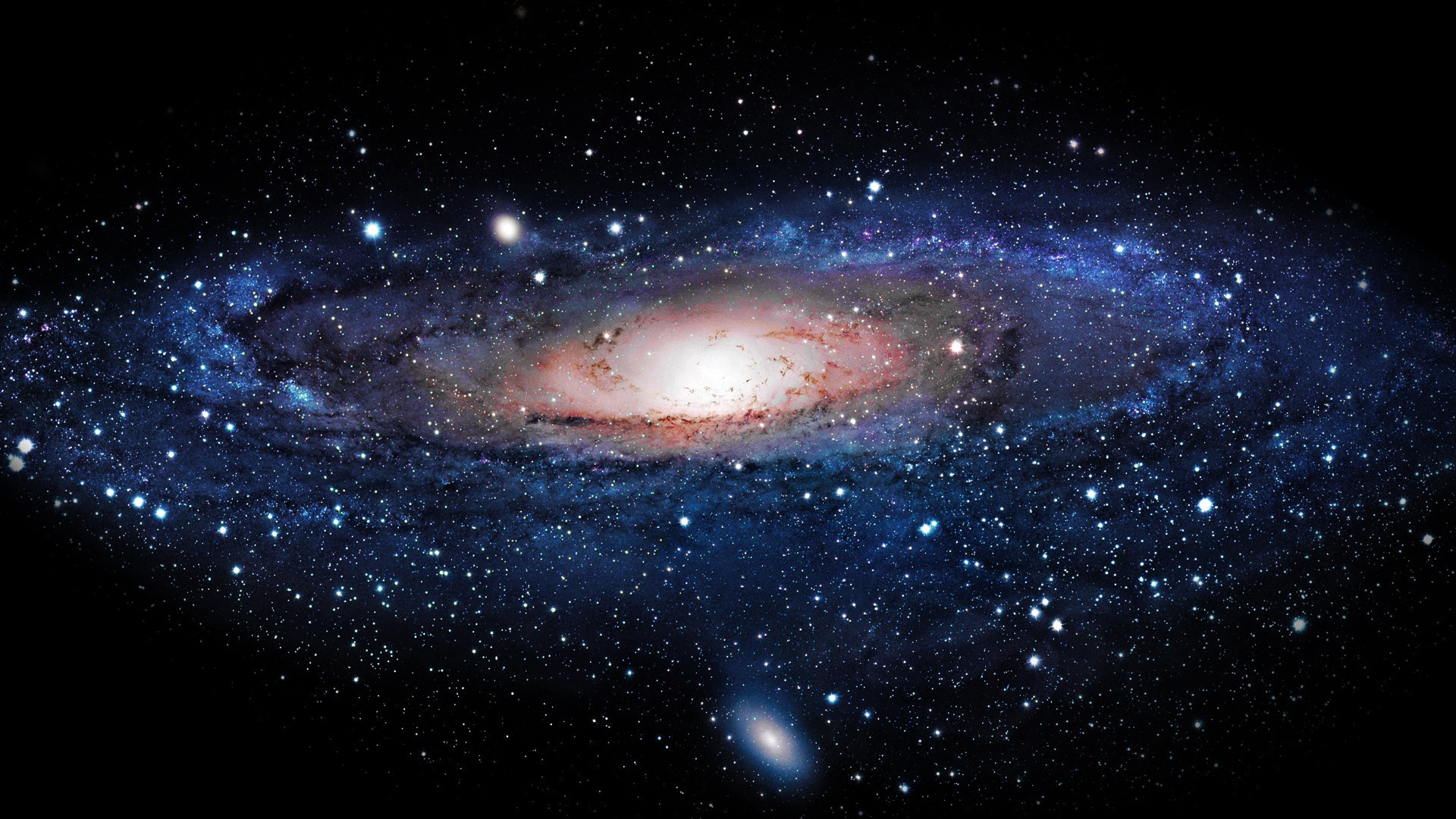 What is space?
By Ben Brennan and Kyle
Did you know?
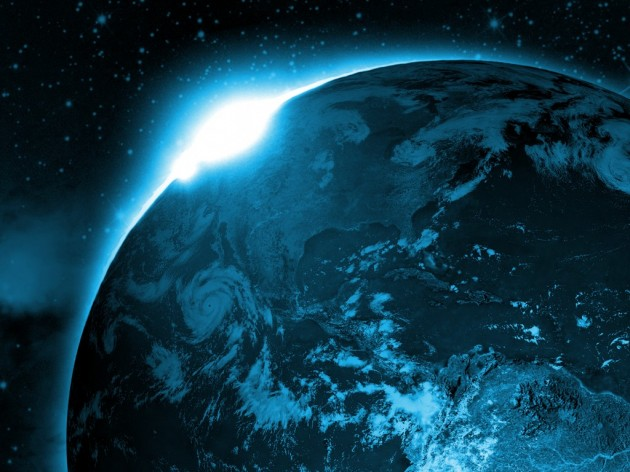 Some neutron stars can spin at the rate of 600 rotations per second.

 All of space is silent 

Astronaut's footprints can stay on the moon for at least 100 million years

99% of the solar is the mass of the sun

The largest asteroid ever to be recorded is a mammoth peace of space rock
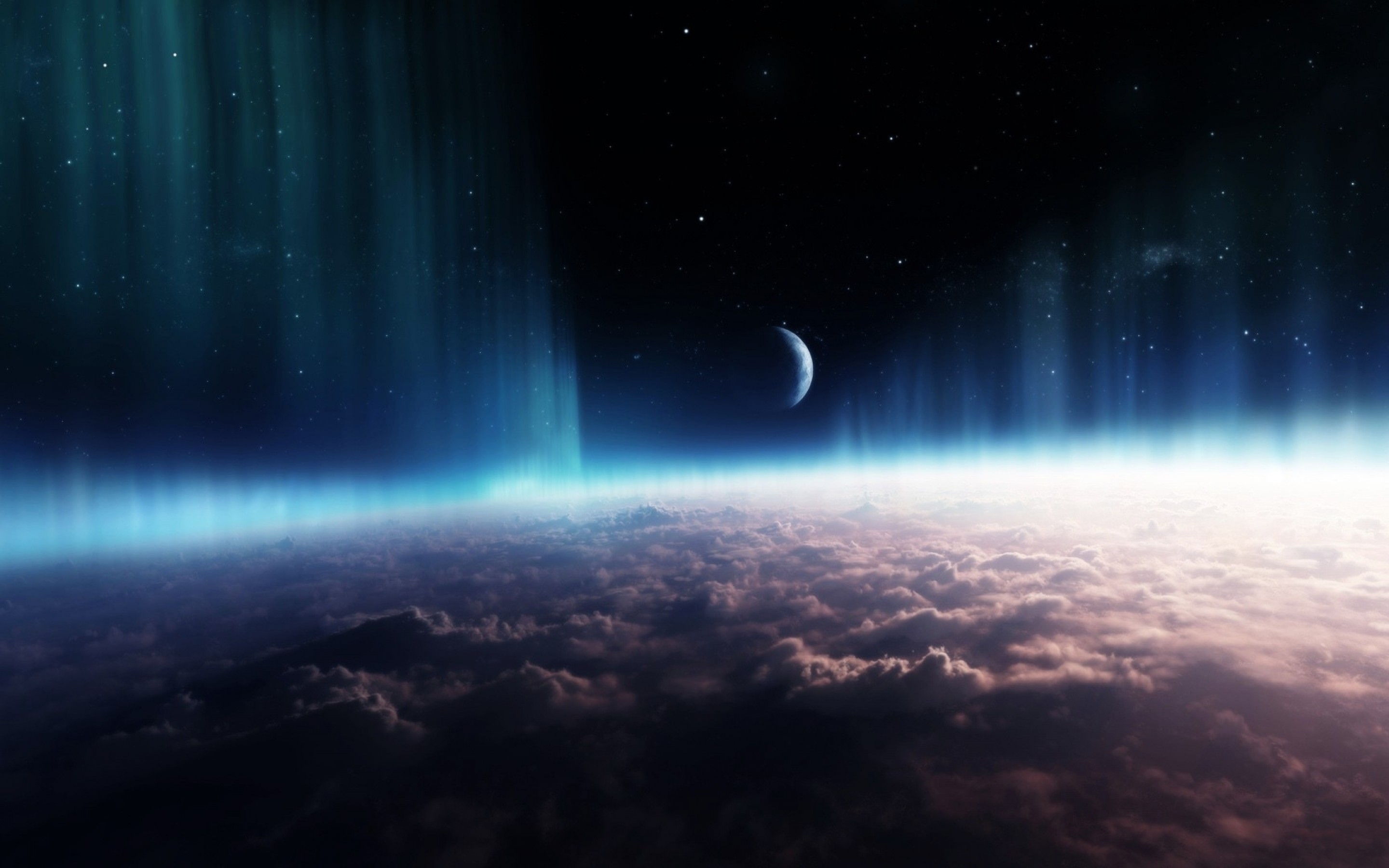 Some more facts about space…
There is thousands of planets in space.

In space the skin peels off your feet. 

On Venus a day is longer than a year.

One million Earths can fit inside the sun.

You start to grow in space
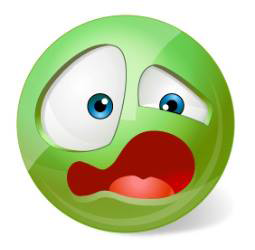 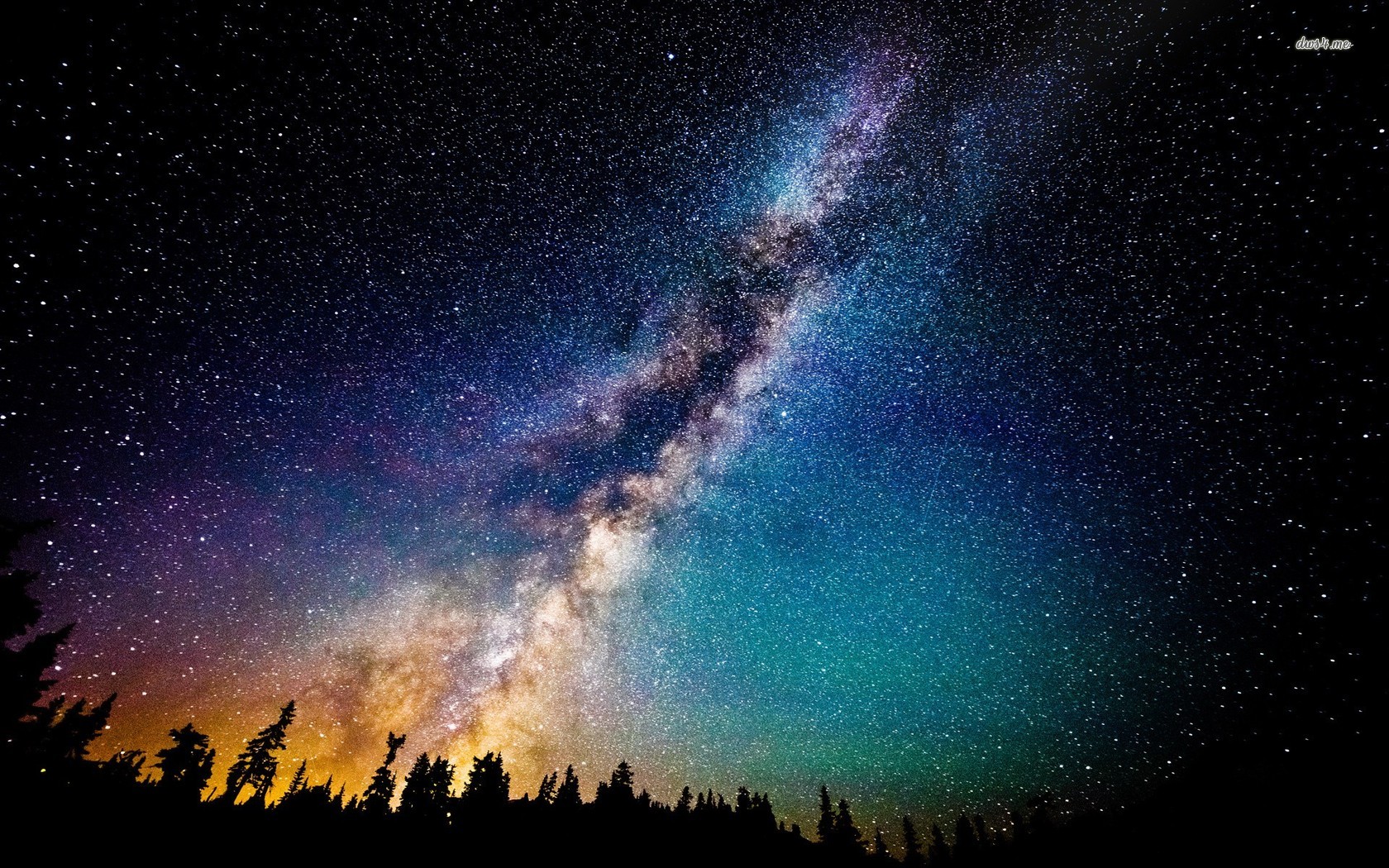 More facts about space
Space is not that far away.

The hottest planet is not the closest to the sun.

The sun looks bigger if you look at it for the Horizon.
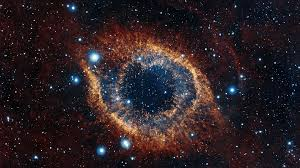 More facts about space…
You can cry in space but your tears don’t fall.

The North star will change but nobody knows when

In space metal sticks together.

Space has its own magnifying glass.

There are giant pools floating in space.
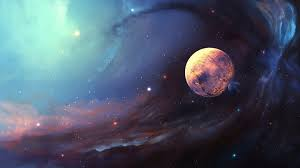 Facts about Black holes
You cant directly see a black hole

Dying stars can make black holes 

Black holes come in different sizes 

The first black hole wasn’t discovered until x-ray astronomy was used
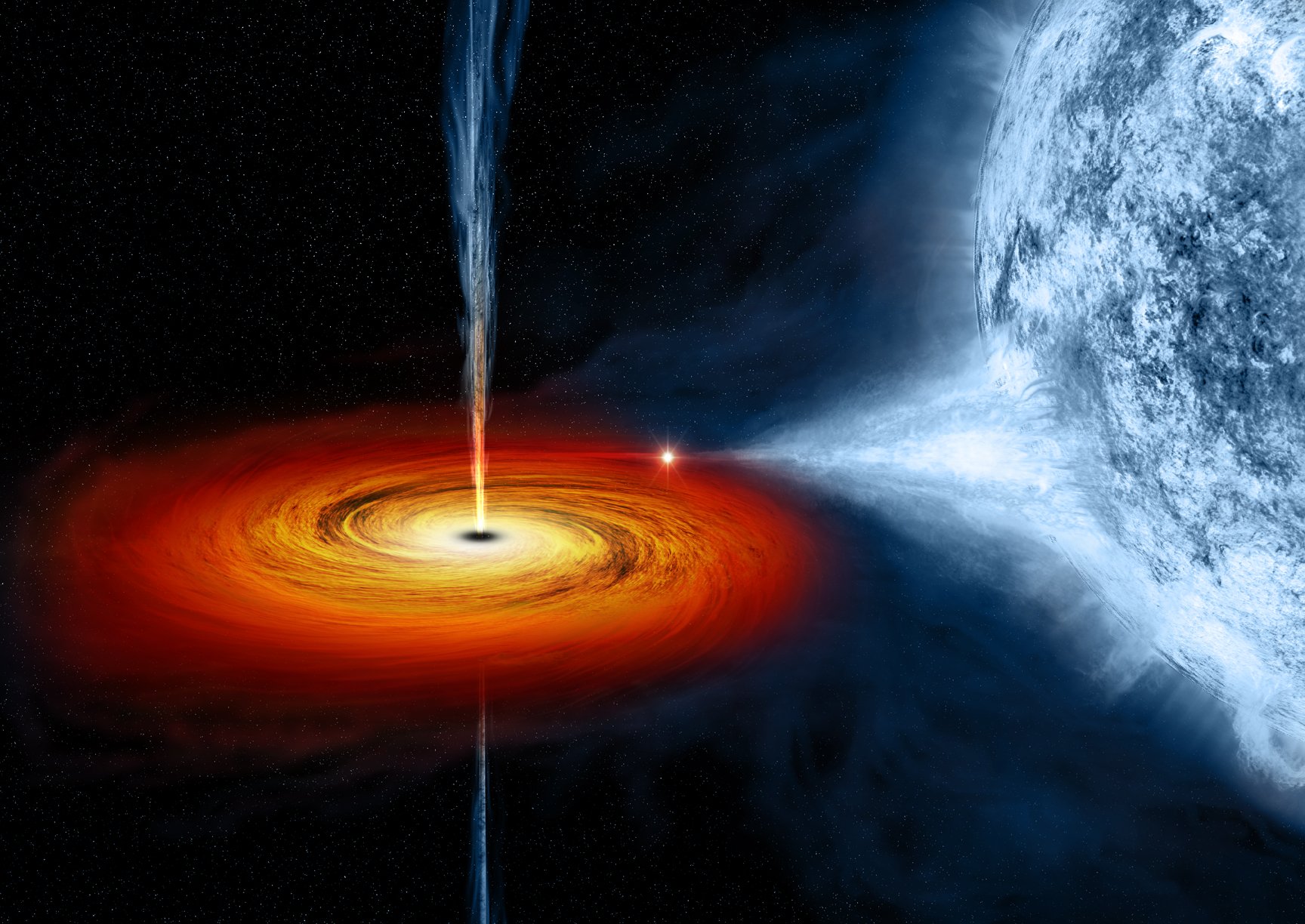 Facts about planets
The order of the planets from closest to                       the sun is Mercury, Venus, Earth, Mars, jupitor, Saturn, Uranus and Neptune  

The largest planet is Jupiter
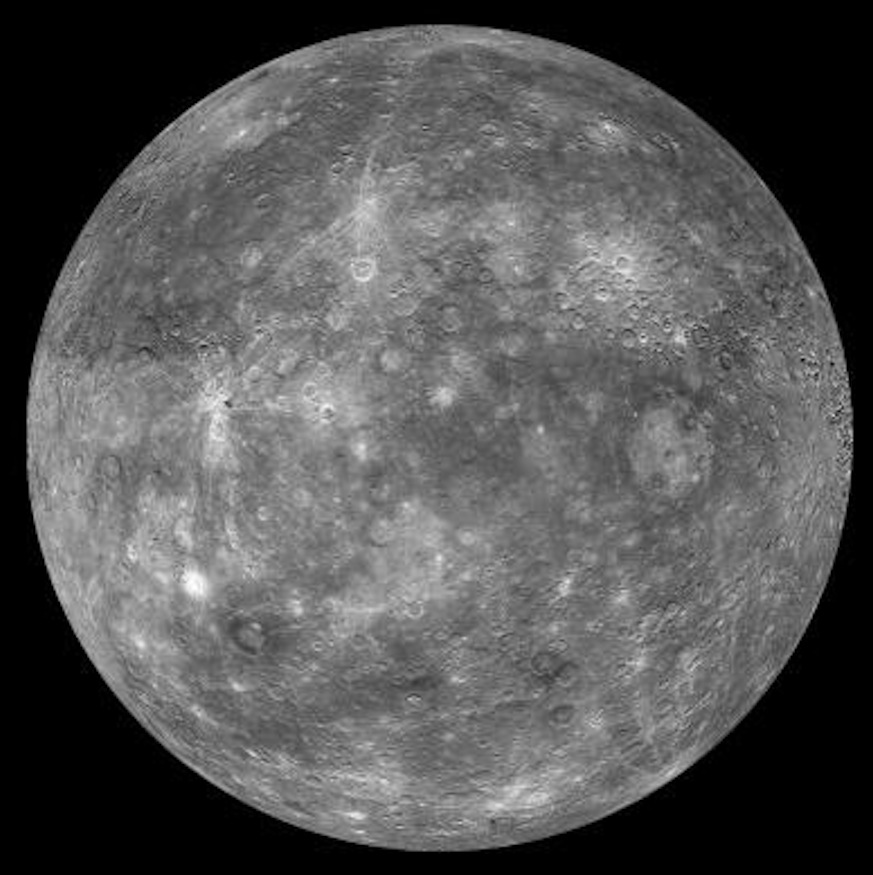 Mercury facts
Mercury doesn’t have a moon.
Your weight on Mercury is 38% of your weight on earth
A day on Mercury lasts 176 days on earth
A year on Mercury is 88 earth days
Mercury has a diameter of 4879 KM making it t the smallest planet
No n  Nobody knows who discovered      m             t                          Mercury
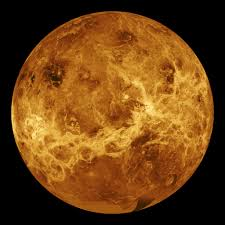 Venus
Venus is nearly as big as earth
Venus s thought to be made up with a iron core
A day on Venus is 117 earth days 
A year on Venus is 225 days on earth 
Venus can reach up to 471 degrees
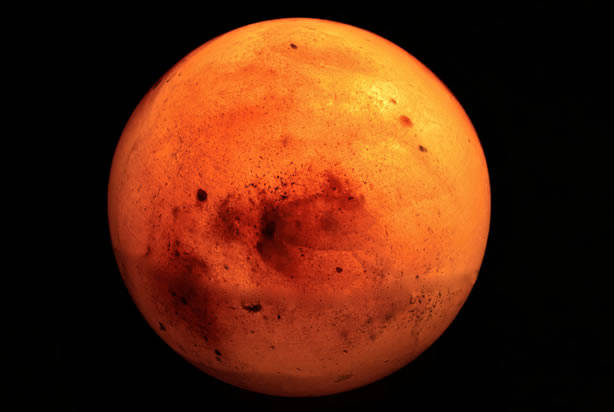 Mars
Only 18 missions to Mars have been successful 
Mars has the largest dust storms in the solar system 
The sun appears half the size on Mars than what it is on earth 
Mars pieces have fell to Earth
Mars has its name from the god of war
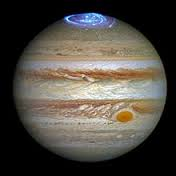 Jupiter
Jupiter is the forth brightest planet 
Jupiter has the shortest day 
Jupiter has a thin ring system
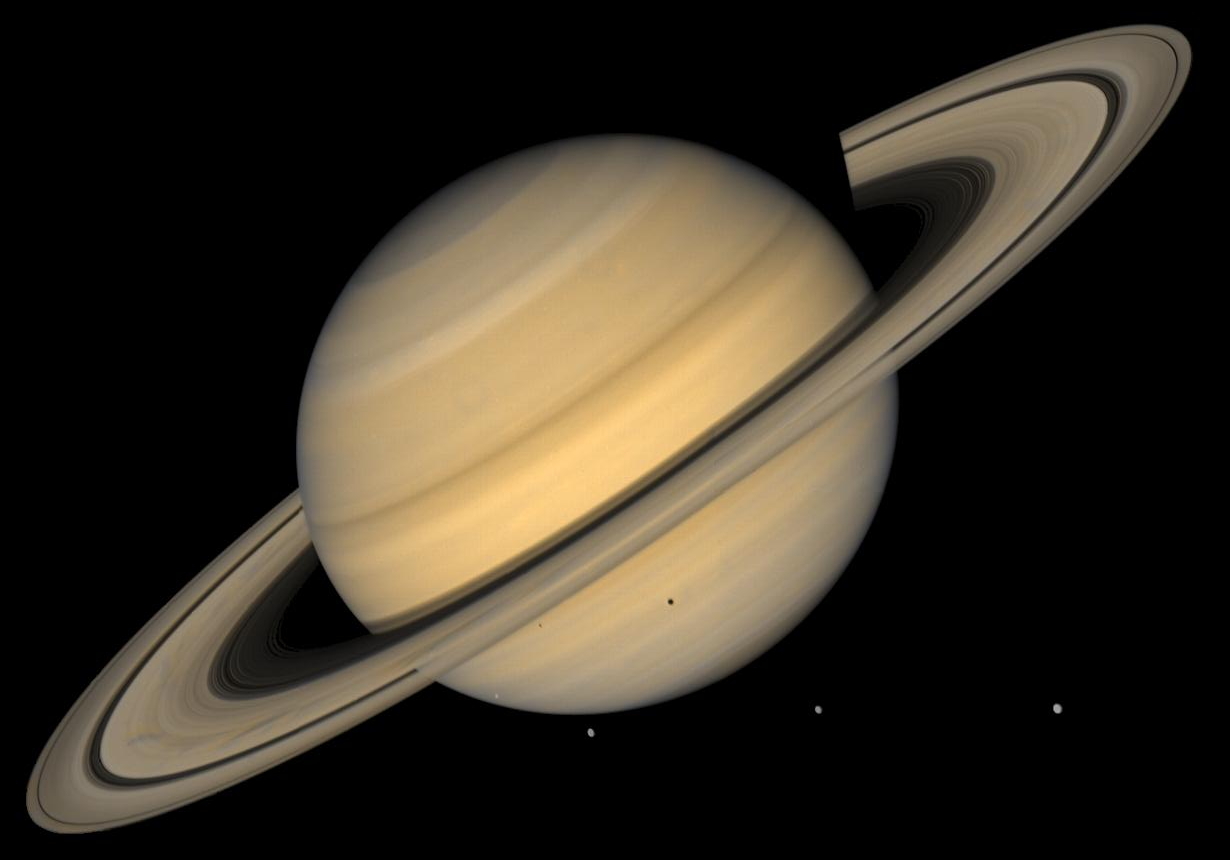 Saturn
Saturn can be seen with the naked eye 
Saturn is the flattest planet 
Saturn has oval  shaped storms
Saturn is made mostly by hydrogen
Saturn has 150 moons
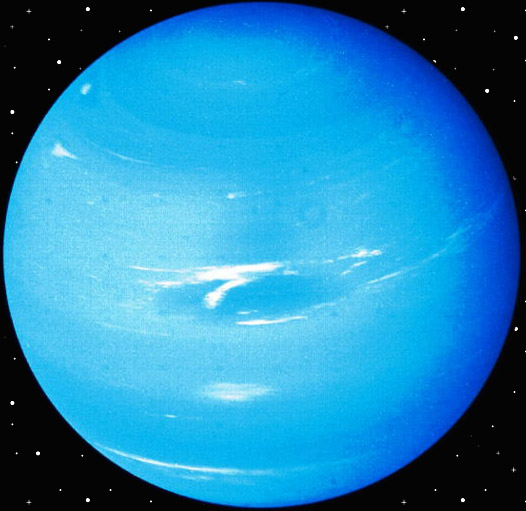 Uranus
Uranus was discovered in 1781
 people say Uranus is a ice giant
Uranus is the coldest planet
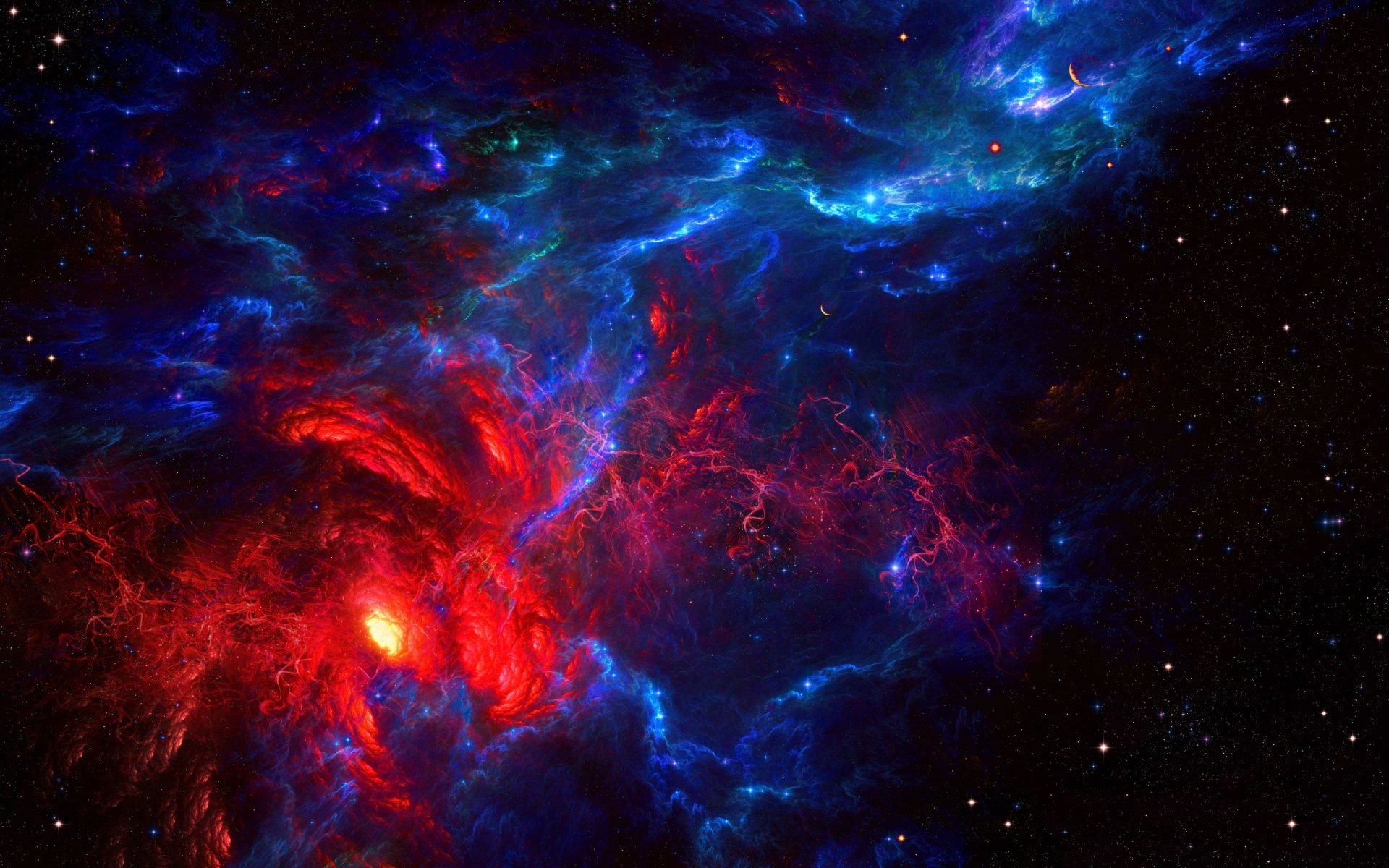 Asteroids
Asteroids are small rock objects 
The first asteroid was discovered in 1801
There are 600.000 asteroids in the solar system 
The first asteroid was the largest
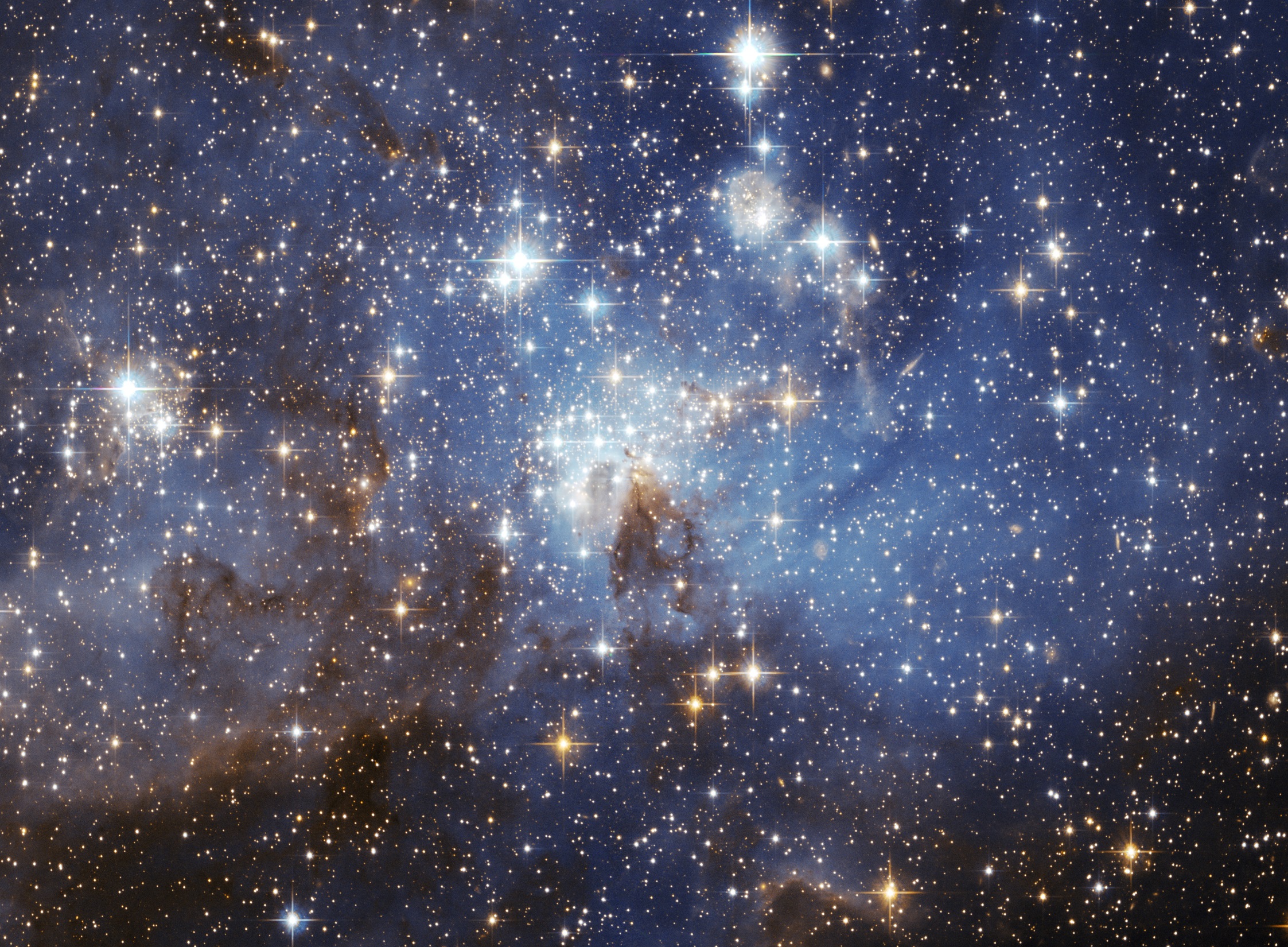 Facts about starts
There are no green stars
Our sun is a dwarf star
Stars don’t twinkle
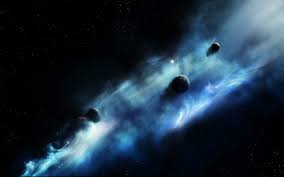 More facts about space
There may be life on Mars.
Nobody knows how many starts are in space.
.There is a volcano on Mars that is 3 time the size of EVEREST!!!
The Moon was once a pieces off Earth. 
There may be a planet made out of Diamonds.
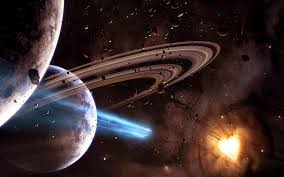 Thanks for watching hope you enjoyed. By brennan ben and kyle
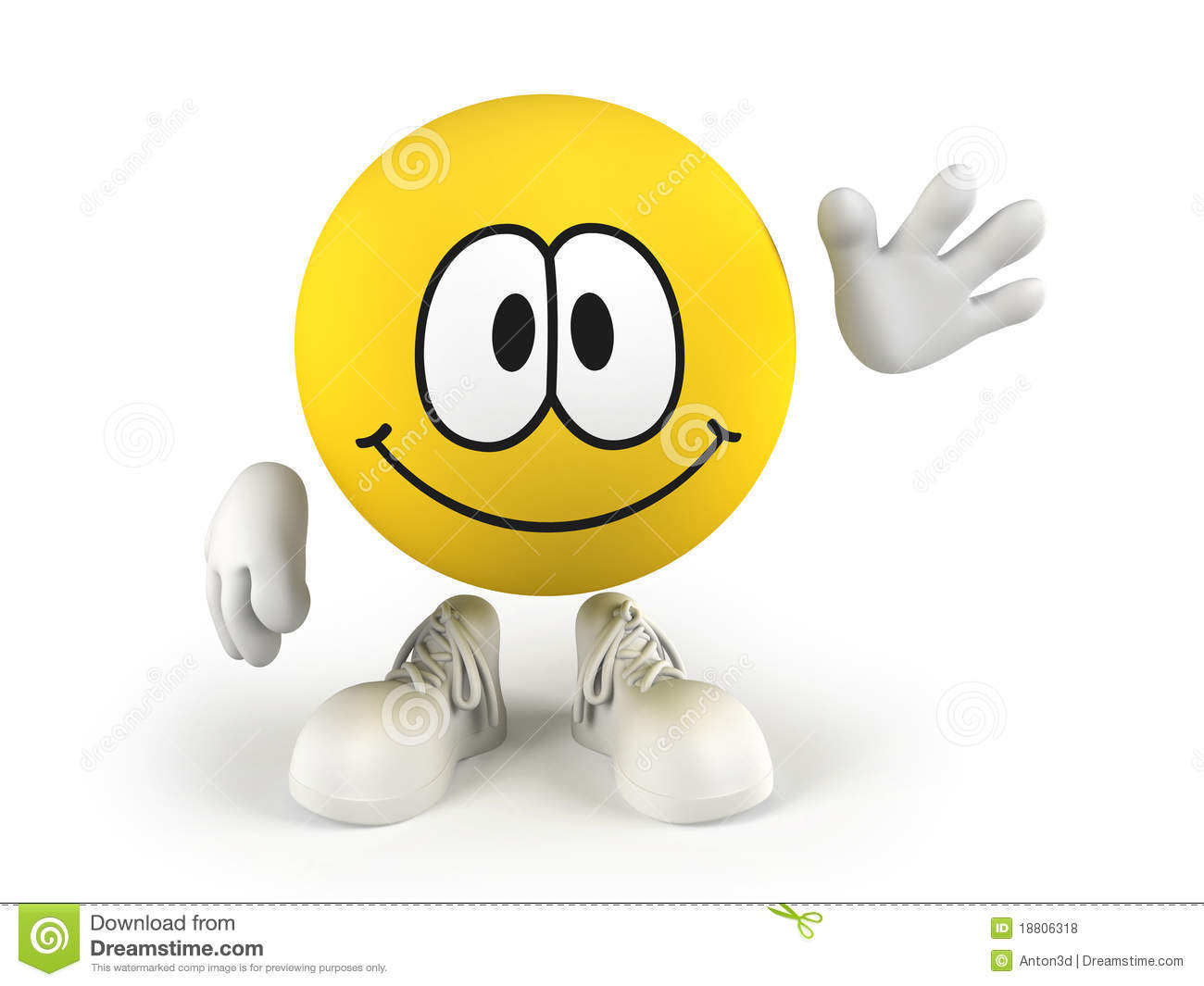 Bye